Made by:
________________________
For:
________________________
Date:
________________
Version:
_______
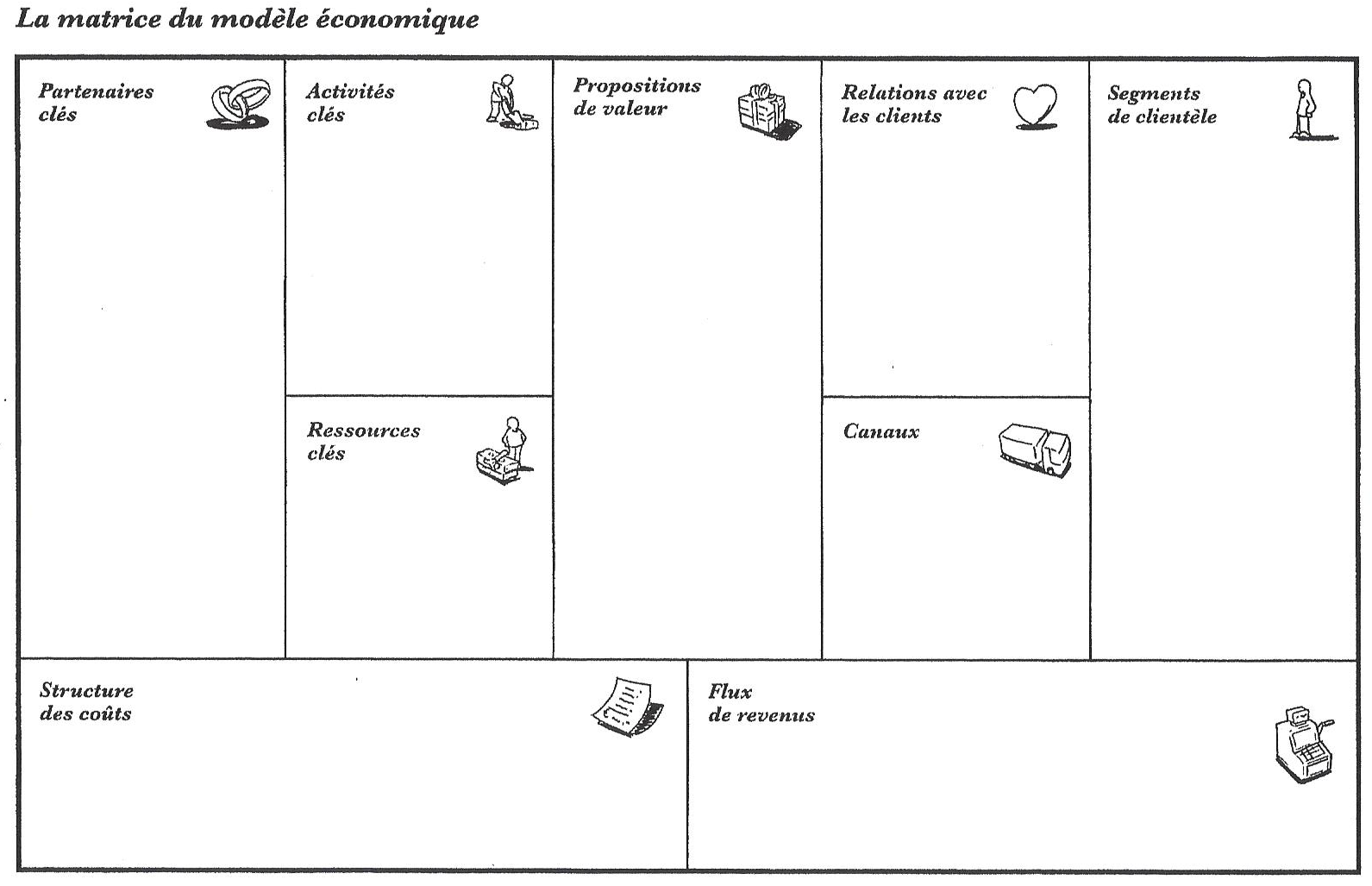 Business Model Canvas
Key activities
Key partners
Value Propositions
Customer Relationship
Customer Segments
How will you do it?

System, production process 
System, process to deliver the service
Platform / network
Project management
Quality control
How do you interact?

Acquisition, loyalty
On demand assistance
Social network community
Self service
Automated Service
Who do you help?

Needs and wants
Main customers
Target customers
Habits
Buying preferences
B2B, B2C, C2C
What do you do?

Product or service
Mix product/service
Is it an improvement?
Is it an innovation?
Is it a solution, a creative business concept?
Who will help you?


According strategy:

Basic suppliers
Occasionnel partners
Strategic partners
Sub-contracters
Others: banker, lawyer, accounting, engineer.
Channels
Key ressources
Gain creators
Gains
How do you reach 
customers?
Direct via a platform, Web site, networking
Indirect via distribution, stores, agents
What do you need?

Main ressources 
Financial accessability
Facilities
Humain capital
Technology & logistics
Products and services
Jobs to be done
Pains
Pain Killers
Revenue Streams
Cost Structure
What will it cost?

Main costs :
Fix and variable costs
Economy of scale
Anticipated margin
How much will it make?
  
 Main revenues sources :
Sale, subscription, location, fee for consulting or service, pub Internet, franchise
Client focused centricity
Business focused management
Inspired by the origional work created by: Osterwalder A., Pigneur Y (2010) Business Model Generation.
Value creation
Efficiency and control
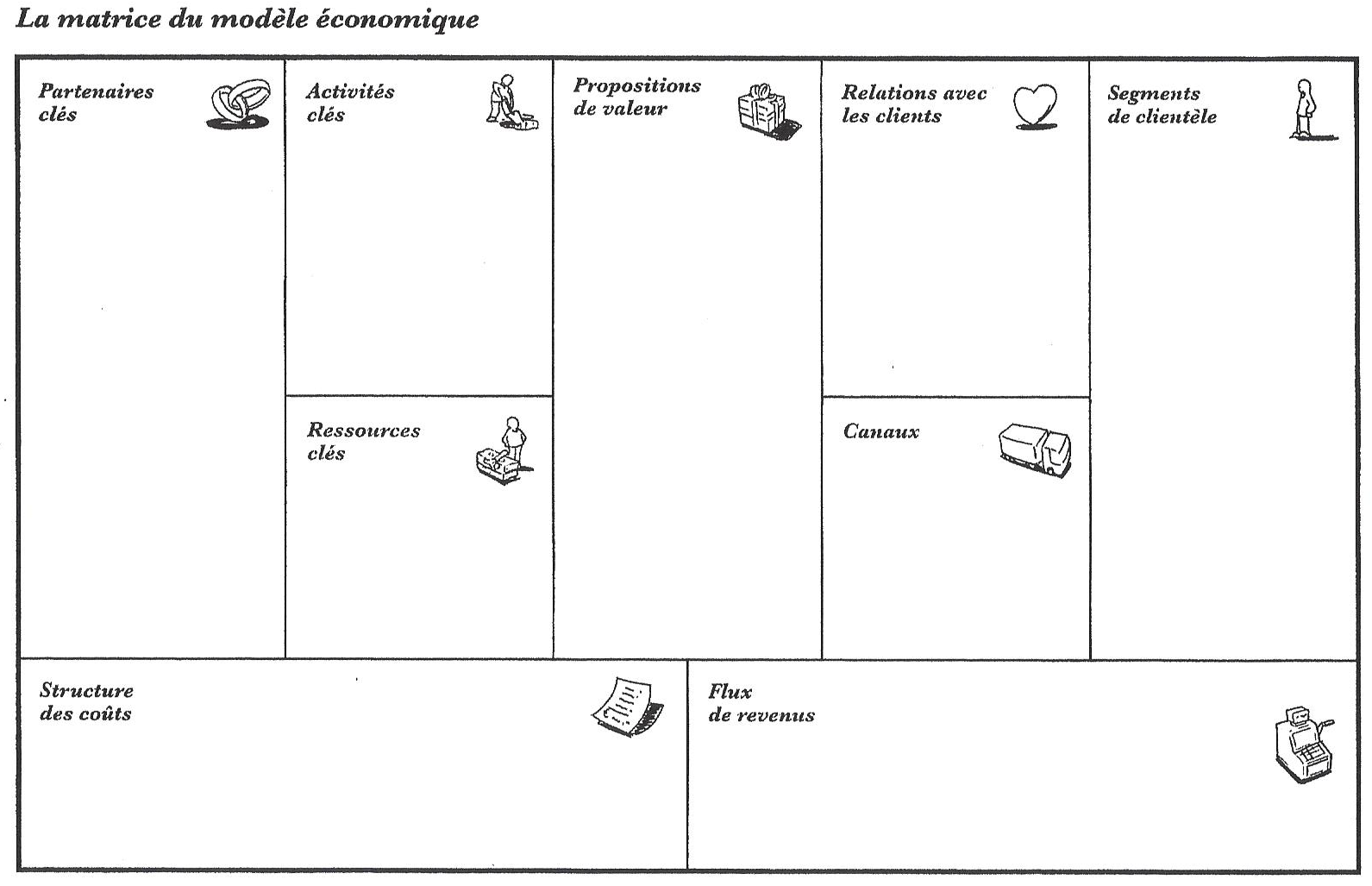 Pour:
________________________
Canevas du modèle d’affaires
Version:
________
Créer par:
_________________________
Date:
________________
Comment allez-vous le faire?
Système, processus de fabrication du produit
Système, processus pour produire et livrer le service
Plateforme/réseau
Gestion de projets
Contrôle de qualité
Comment interagissez-vous?
Acquisition, fidélisation
Assistance personnalisée
Communauté via réseaux sociaux
Libre service
Service automatisé
Qui aidez-vous?

Besoins et attentes
Principaux clients
Segments visés
Habitudes, préférences d’achats
B2B, B2C, C2C
Que faites vous?
Produits, services
Mix produit/service
Est-ce une amélioration ?
Est-ce une innovation ?
Est-ce une solution, un concept d’affaires original?
Qui va vous aider?


Selon la stratégie :

Fournisseur classique
Partenaire ponctuel
Partenaire stratégique
Sous-traitant
Autres : banquier, avocat, comptable, ingénieur
Gains à l’utilisation
Attentes du client
Comment 
rejoindre les clients ?
Direct via plateforme, site Web, réseaux
Indirect via distribution, magasins de détail, agents
De quoi avez-vous besoin?
Principales ressources
Financières
Physiques
Humaines
Technologies et  logistiques
Produits et services
Rôle du client / Tâches
Problèmes rencontrés
Resolution de problèmes
Combien cela coûtera-t-il?

Principaux coûts :
Coûts fixes vs variables
Économie d’échelle 
Marge de profit anticipée
Combien ferez-vous?

Principales sources de revenus
Vente, abonnement, location, frais de conseil et service, licence, publicité Internet, franchise
Inspiré de l'œuvre originale créée par: Osterwalder A., Pigneur Y (2010), Business Model Generation.
Création de valeur
Centré sur
 le client
Gestion axée sur les entreprises
Contrôle et efficacité